วิธีปรับปรุงข้อมูลของโรทาแรคท์ก่อนสมัคร My Rotary
สโมสรอุปถัมภ์ เข้าไปที่ Rotary Club Central – Club View – Service – Report ดูที่ Club Report จะเห็น listing of club-sponsored organizations 
ให้คลิ้กที่ listing of club-sponsored organizations จะเห็นหน้าจอในสไลด์ถัดไป
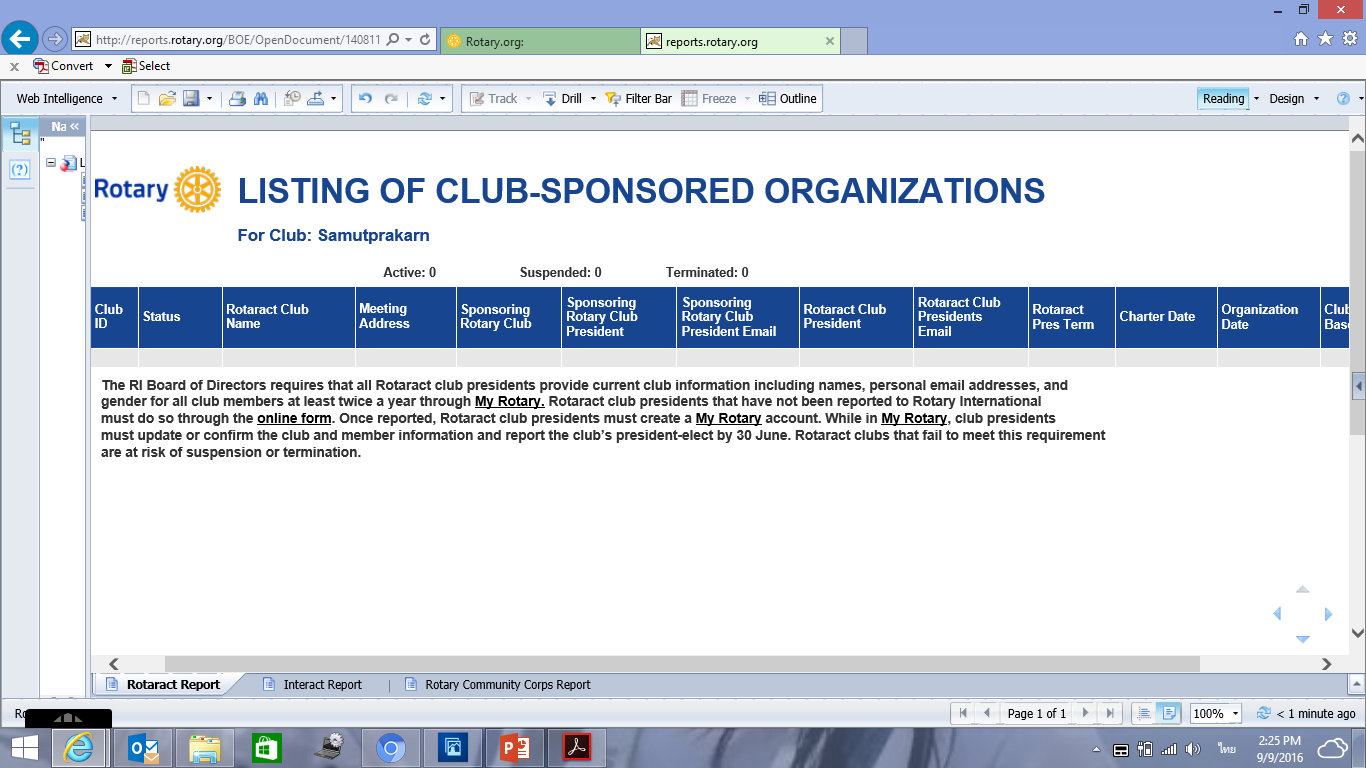 จะเห็นว่าถ้าไม่มีรายการ แสดงว่าไม่มีการอุปถัมภ์สโมสรโรทาแรคท์ 
ถ้ามีรายการ ให้ดูเทอมของนายกโรทาแรคท์ว่าเป็นเทอมปัจจุบันหรือไม่
ถ้าไม่ใช่ ต้องอัพเดรดชื่อนายกสโมสรโรทาแรคท์ ก่อนที่จะดำเนินการการสมัคร My Rotary ได้
ในกรณีไม่มีรายการ แสดงว่าไม่มีการอุปถัมภ์สโมสรโรทาแรคท์
สโมสรอาจเคยอุปถัมภ์สโมสรโรทาแรคท์ แต่ปล่อยให้ถูก Terminate ถ้าต้องการอุปถัมภ์ต่อ ต้อง ดาวโหลด ROTARACT CLUB CERTIFICATION FORM และกรอกข้อมูลเหมือนการก่อตั้งสโมสรใหม่ ส่งไปที่ โรตารีสากล
สโมสรที่อยากก่อตั้งใหม่ เช่นเดียวกัน ดาวโหลด ROTARACT CLUB CERTIFICATION FORM และกรอกข้อมูลส่งไปที่ โรตารีสากล
ในกรณี ที่จะอัพเดรดชื่อนายกสโมสรโรทาแรคท์ ก่อนที่จะดำเนินการการสมัคร My Rotary ได้
เข้าไปใน My Rotary – take action – sponsor a Rotaract club – tools – Update your club and membership data  
หรือ ถ้าหาไม่เจอ ให้พิมพ์ Online update form ในช่อง Search
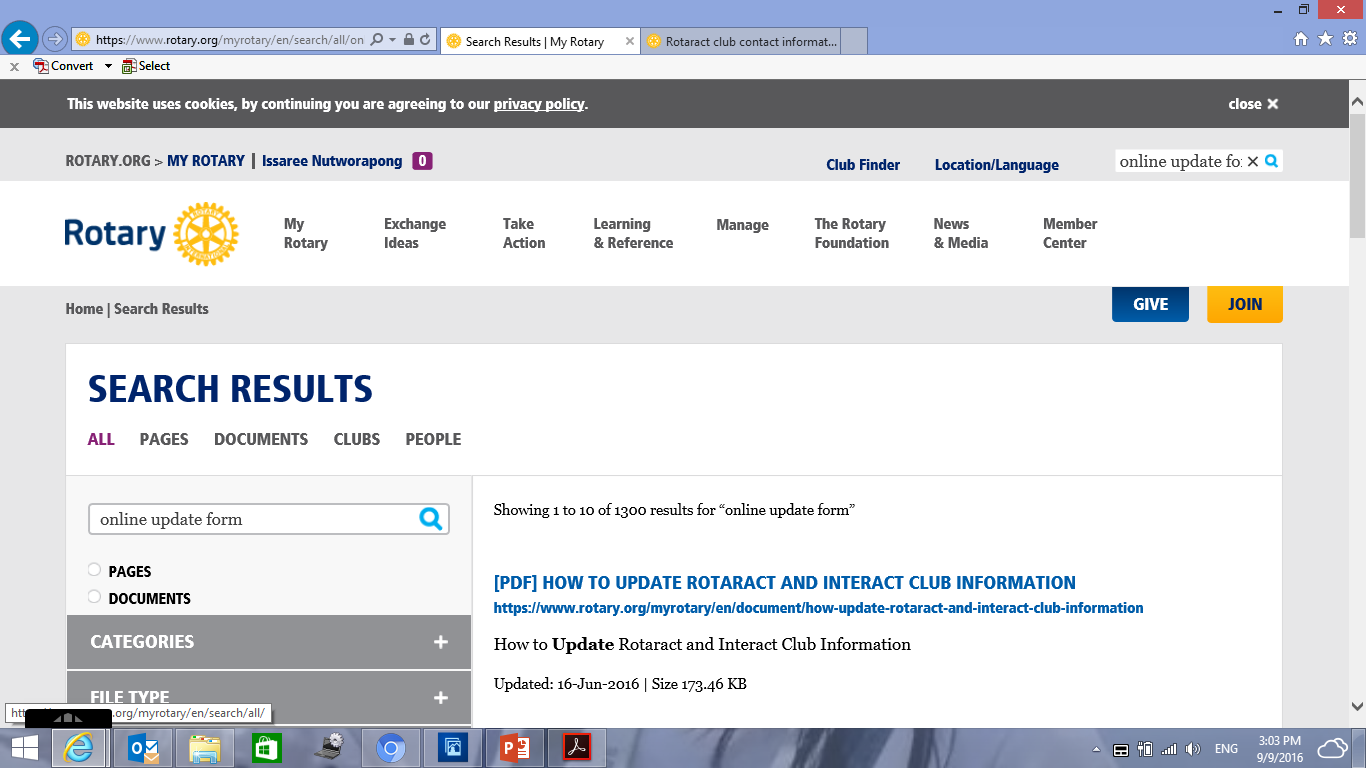 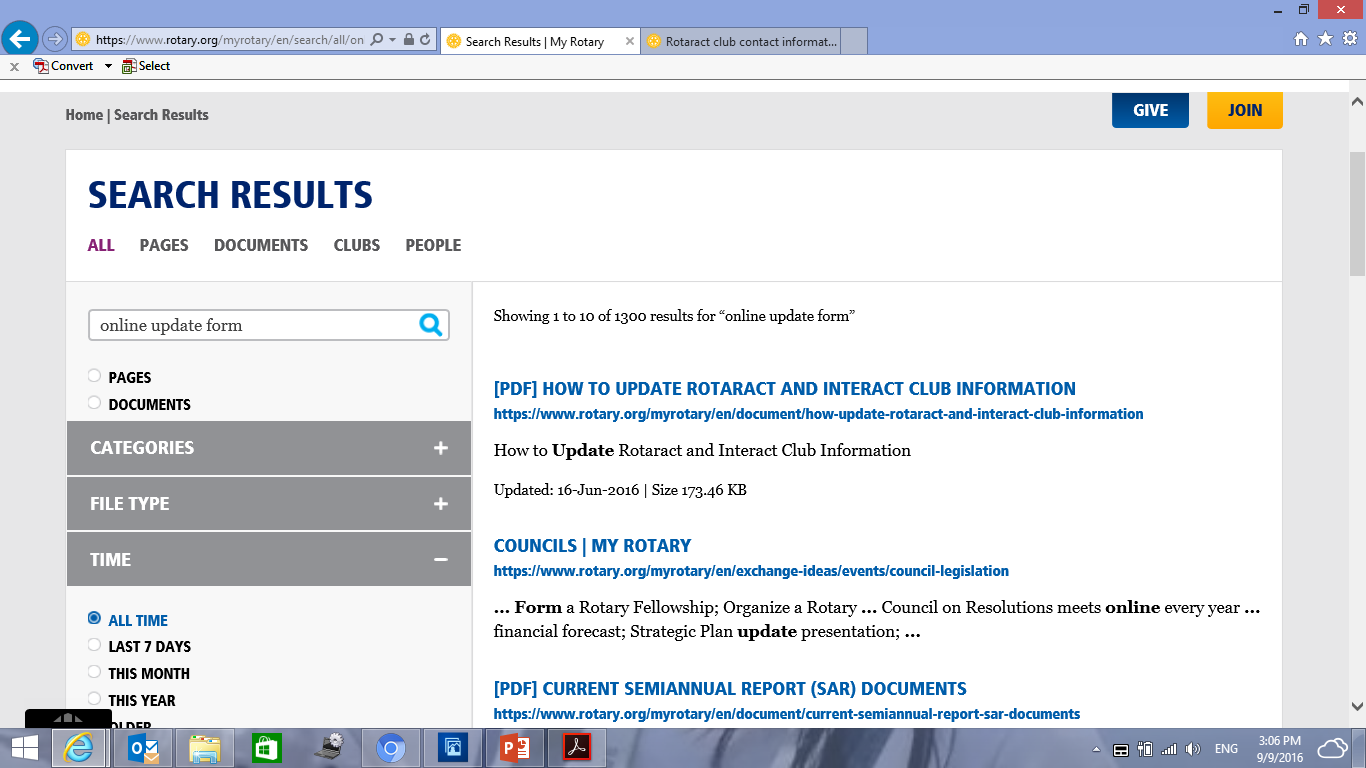 ให้ดาวโหลดไฟล์ How to update Rotaract and Interact club information
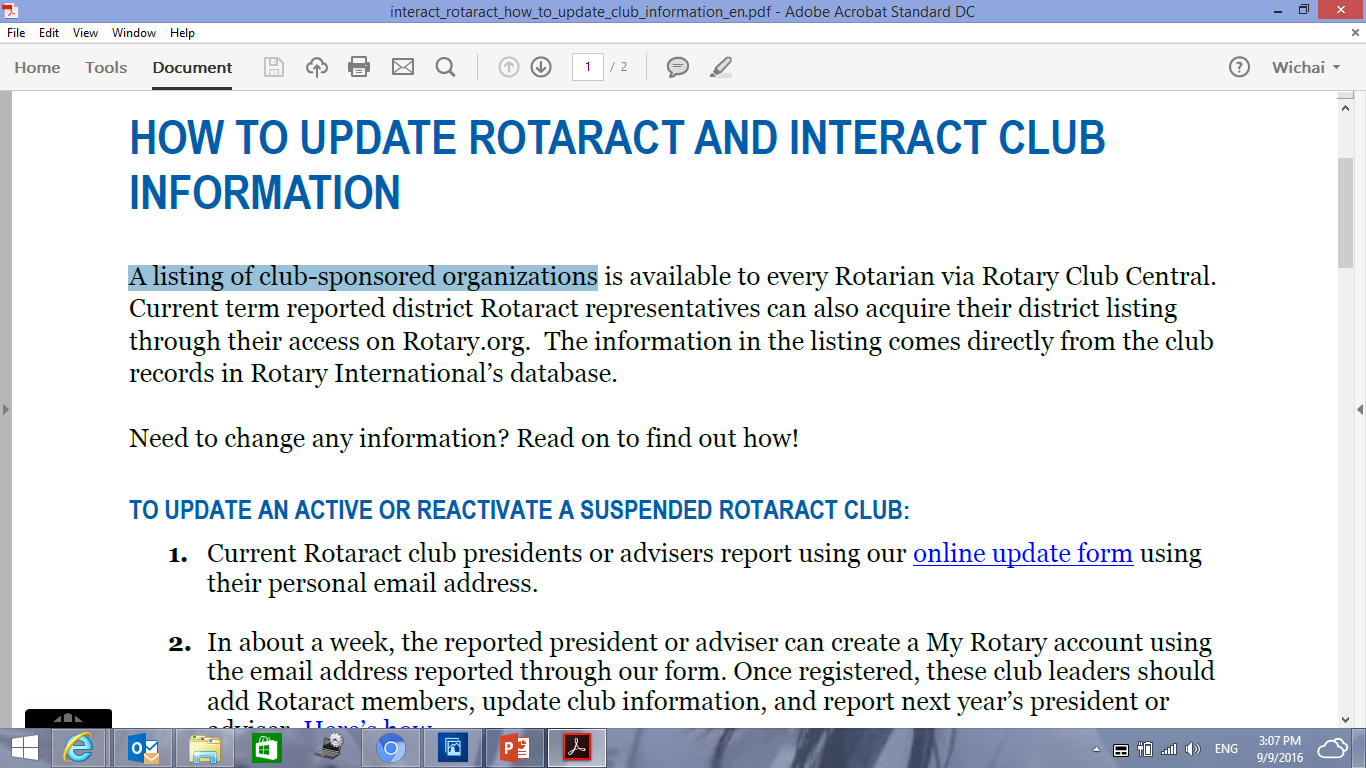 ให้คลิ้กที่ online update form
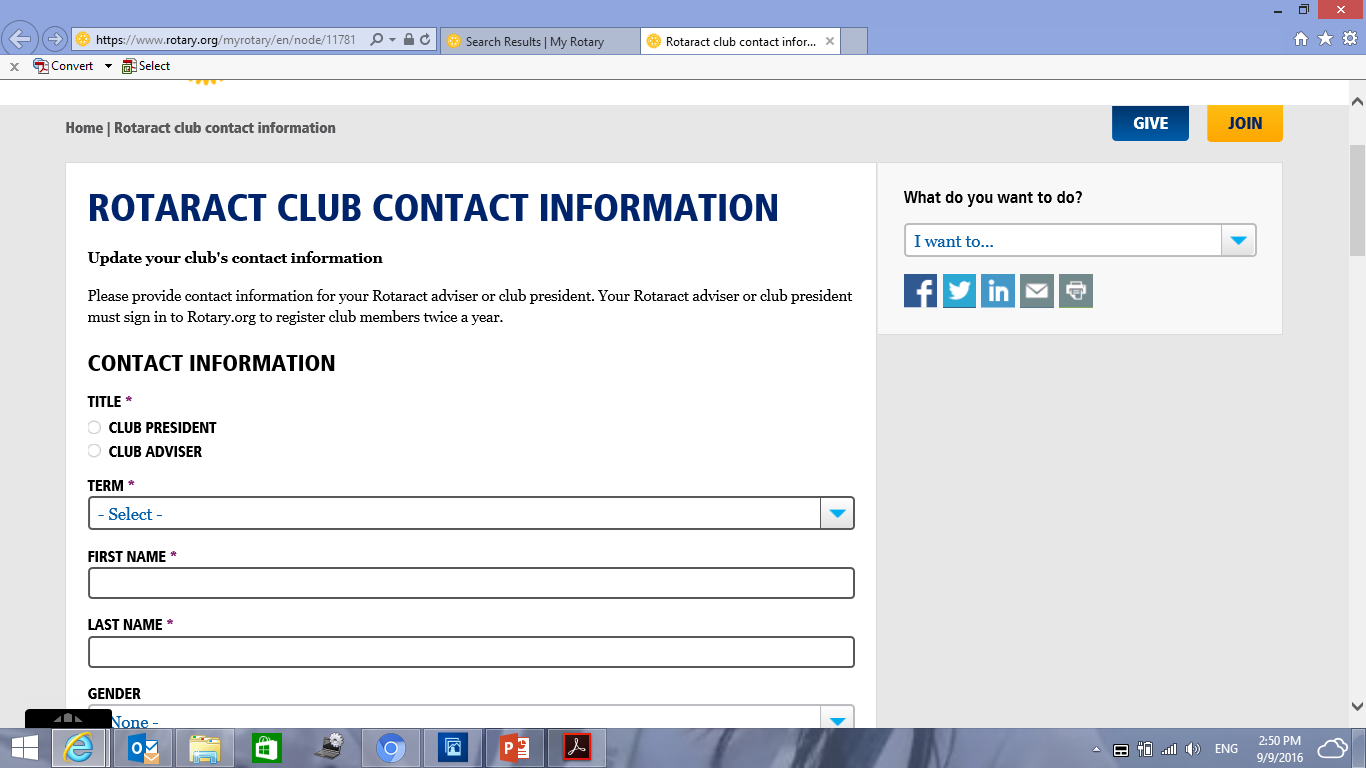 กรอกข้อมูลให้สมบูรณ์ แล้ว Submit
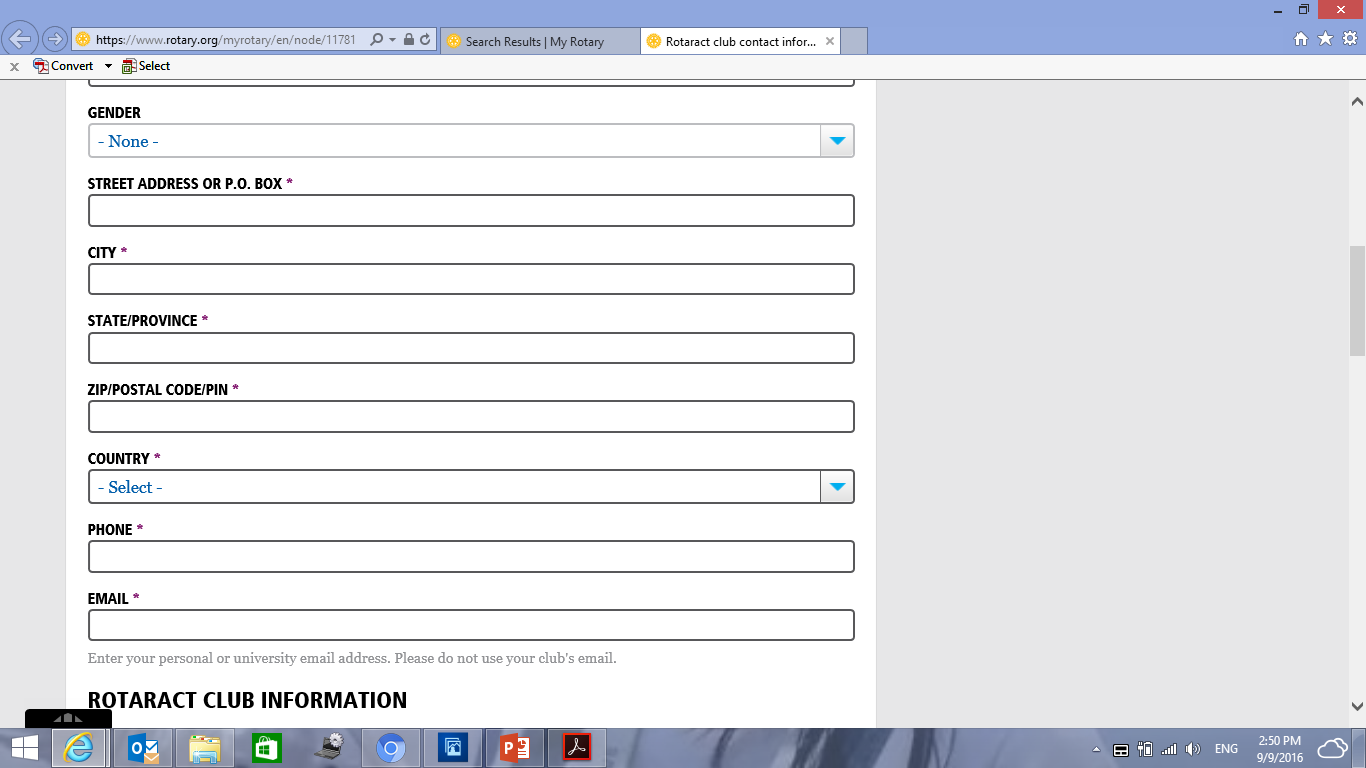 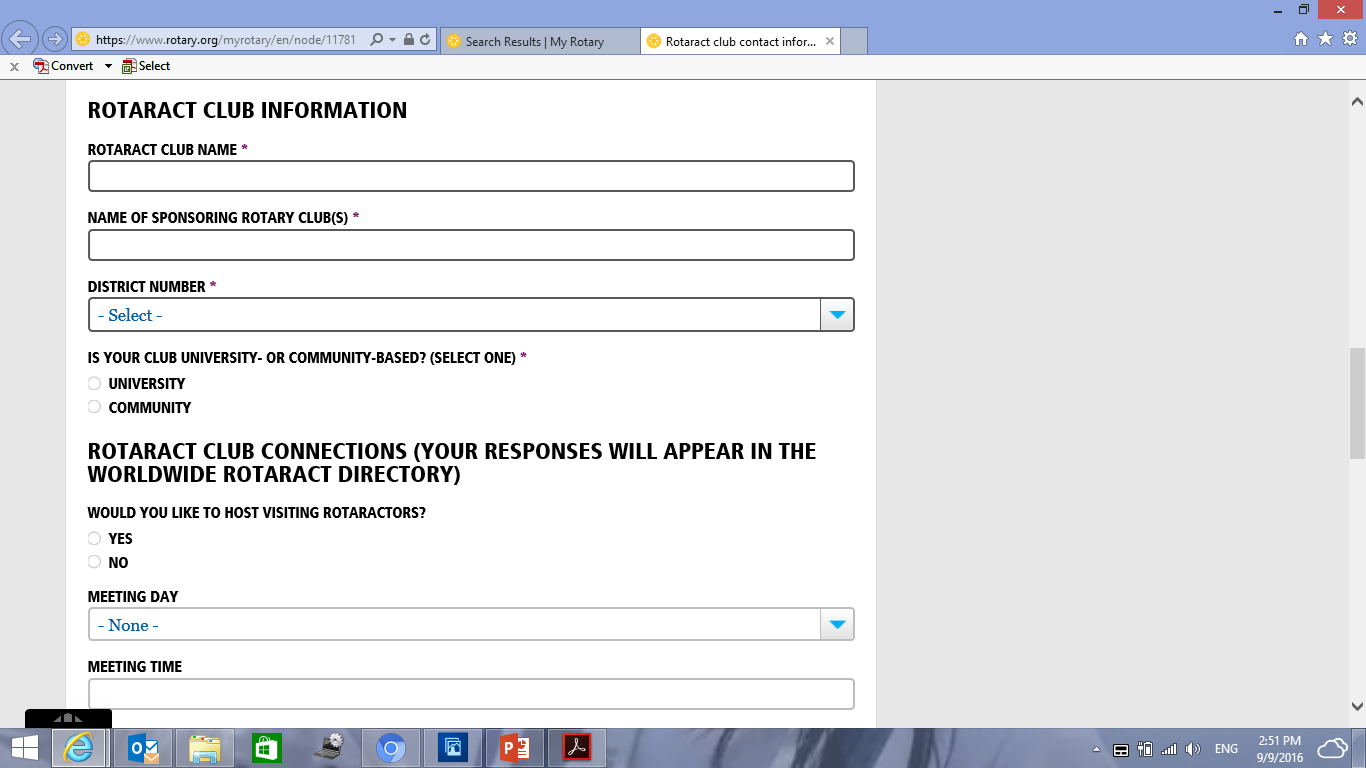 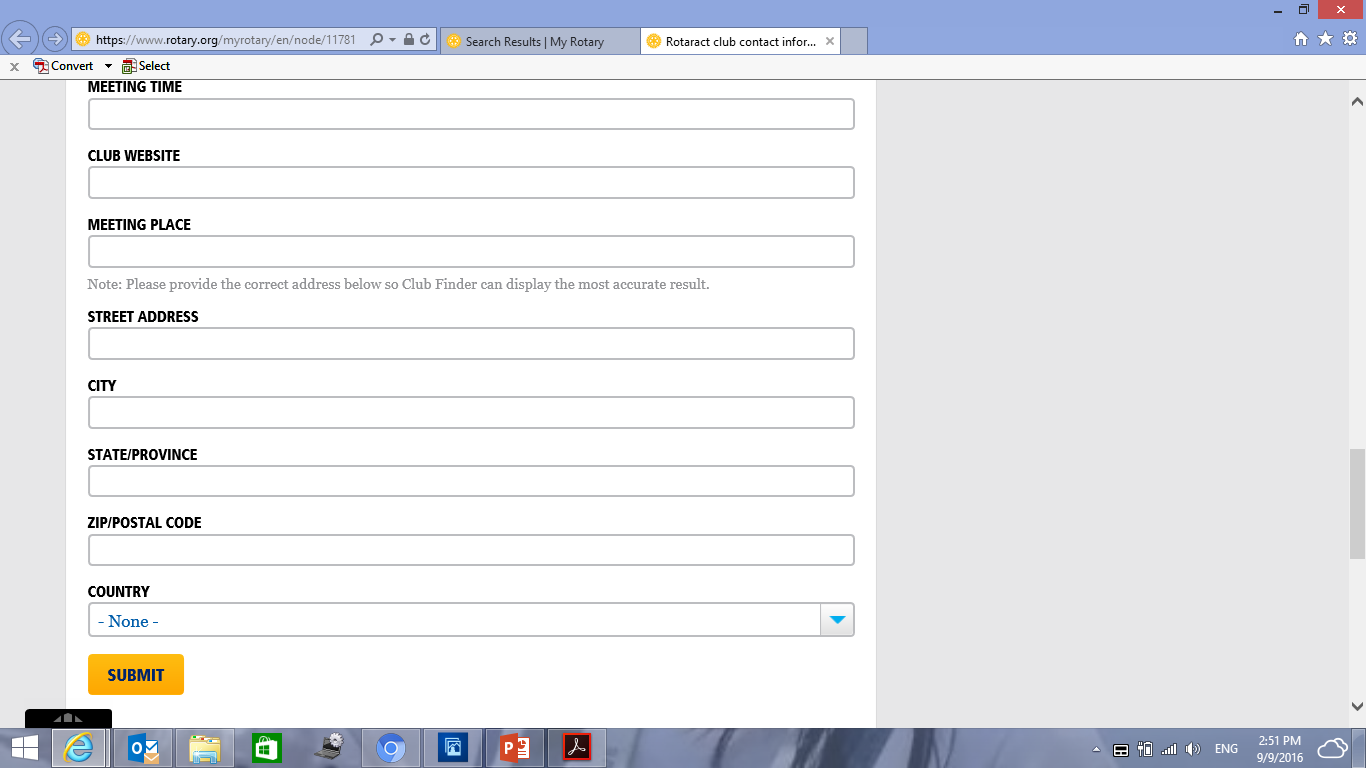 หลังจากส่งเรื่องไปที่โรตารีสากล รอเวลาที่โรตารีสากลจะรับรายงานและอัพเดรดข้อมูลให้ 
หลังจากนั้น นายกสโมสรโรทาแรคท์ ก็จะสามารถสร้างบัญชี My Rotary ได้
ใน My Rotary นายกสโมสรโรทาแรคท์ต้องอัพเดรด หรือยืนยันข้อมูลสโมสรและสมาชิก รวมถึงรายงานชื่อนายกรับเลือก ก่อนวันที่ 30 มิถุนายน
สโมสรโรทาแรคท์ที่ไม่ทำตามข้อกำหนดนี้ มีแนวโน้มที่จะถูกระงับหรือเอาชื่อออกจาการเป็นสมาชิก
การสร้างบัญชี My Rotary สร้างแบบเดียวกับโรแทเรียน ทุกประการ
สามารถเข้าไปกรอกเป้าหมายได้ใน Rotary Club Central